Preferred stockholder Update
March 13, 2018
Jase Wagner
Chief Financial Officer
jase.wagner@compeer.com
William Moore, CFA
Vice President, ALM & Capital Mgmt
bill.moore@compeer.com
Agenda
Compeer Overview
2017 Review 
Ag Industry 
Capital
Multi-faceted Cooperative Structure
Due to cooperative structure, Compeer has access to a stable, highly-rated, matched funding
Access to AA+/Aaa rated 
Matched Funding
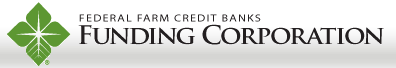 Agent
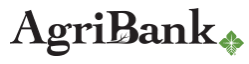 Borrower
Passes Thru Cost of Funds
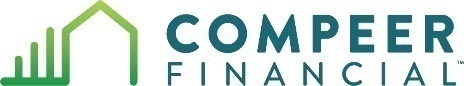 Owner
3
Funding
Compeer
Merged three existing Farm Credit associations into one
AgStar Financial Services
Badgerland Financial
1st Farm Credit Services
45 office locations
Managed through 12 Core Marketplaces as well as Industry Specialties
Over 43,000 clients
Assets of $19.5 Billion
144 counties
A third of volume generated outside of local service area
Merger update
Completion:
Seamlessly integrated Board and Executive Team – pre-merger
Effective merger date – July 1, 2017
Accounting & GL systems integration – November 1, 2017
Unified communications integration – Fall 2017
Fulfilled key merger conditions with FCA – December 2017
Board Elections – December 2017
Single pricing tool rollout – January 2018
To be completed
Front-end (CRM, Workflow, document management) technology systems – Dec 2018
Portfolio Make-up
*Data as of 12/31
Compeer portfolio is more diversified than historical Associations
Lower overall industry concentrations
Lower individual loan concentrations
Loan size diversity supporting both small and large clients
Annual Report shows a higher grain mix due to FCS legacy classification of home mortgages
Largest Clients
Despite some overlap of customer commitments between legacy associations, concentration of client exposure remains minimal
Diversified industries within the Top 100
All Top 100 clients are performing
Business structure
[Speaker Notes: Retail Farmer/Rancher, Large Syndicated Participations, AA, Home Mortgage, Investments, Retail Large Operation, proPartners]
2017 Review
Financial Summary
Steady growth in earning assets
Significant earnings growth over the last five years
Merger significantly expanded the size and profitability of the association
Record profits and consistent profitability
Earning Assets (in $bn)
Net Income After Tax (in $mm)
AgStar
AgStar
11
Pro Forma Financial PERFORMANCE
Credit quality Relative to Peers
Source: Compeer, Federal Reserve All Commercial Banks as of Q4 ‘17
Loss Experience: Credit Trends
Source: U.S. commercial bank data from FDIC Quarterly Banking Profile
agriculture
[Speaker Notes: Tell an Ag story here]
Grain industry outlook
High yields in Upper Midwest helped offset lower prices
Farmers are utilizing strong equity balances to consolidate debt and replenish working capital to fund short-term losses
Deferring CAPEX 
Evaluating rented land and family expenses
Input prices adjust over time, just slowly
Government sponsored insurance payments provide unique safety net
Projections call for a decline in corn receipts and an slight increase in soy
Acreage between the two even at 90mm acres for the first time
Supplier to the globe
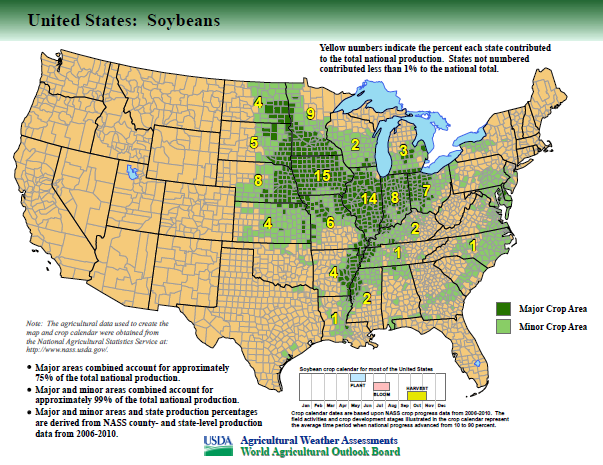 This is where it is grown
U.S. is a leading soybean producer 
Export near 50% of global soybeans and soybean products
Best logistics and infrastructure in the world for grain production
Time from Farm to Shanghai port is less than 29 days
24 of which is on the Ocean
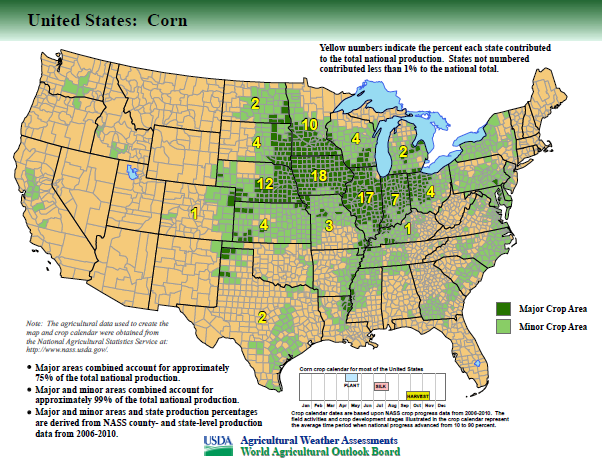 Farm real estate bottoming?
[Speaker Notes: Bottoming?]
Sustainable Value Lending
Compeer incorporates a lending method that values the collateral at a sustainable price rather than market price

Based on the long-run expectations of corn price and yield, and a 4% cap rate, sustainable value near $6,000 an acre

Loan based on 65% of sustainable value, not market value 
Remaining portion funded with increased owners equity

Reduces volatility in valuations caused by short-run market fluctuations
19
Lending Standards: Land Values
*
*
* Note: 2017 Benchmark is Southern Minnesota only, whereas 2017 LTV is all of Compeer.
20
[Speaker Notes: AgStar did not include LTV for OTS loans in Cornerstone – So, historical numbers only include traditionally analyzed originations
Badgerland & 1st did include LTV for OTS – 2017 data includes the traditional, 1st & BL OTS but not AgStar OTS]
Challenging environment for young & beginning producers
Younger borrowers have less ability to absorb significant losses – less margin for error
Compeer has dedicated lending programs in place to serve this market
Use of government guarantee programs lowers lending risk to the segment
Dedicated conferences and education opportunities to assist these clients in managing their risks while growing their business
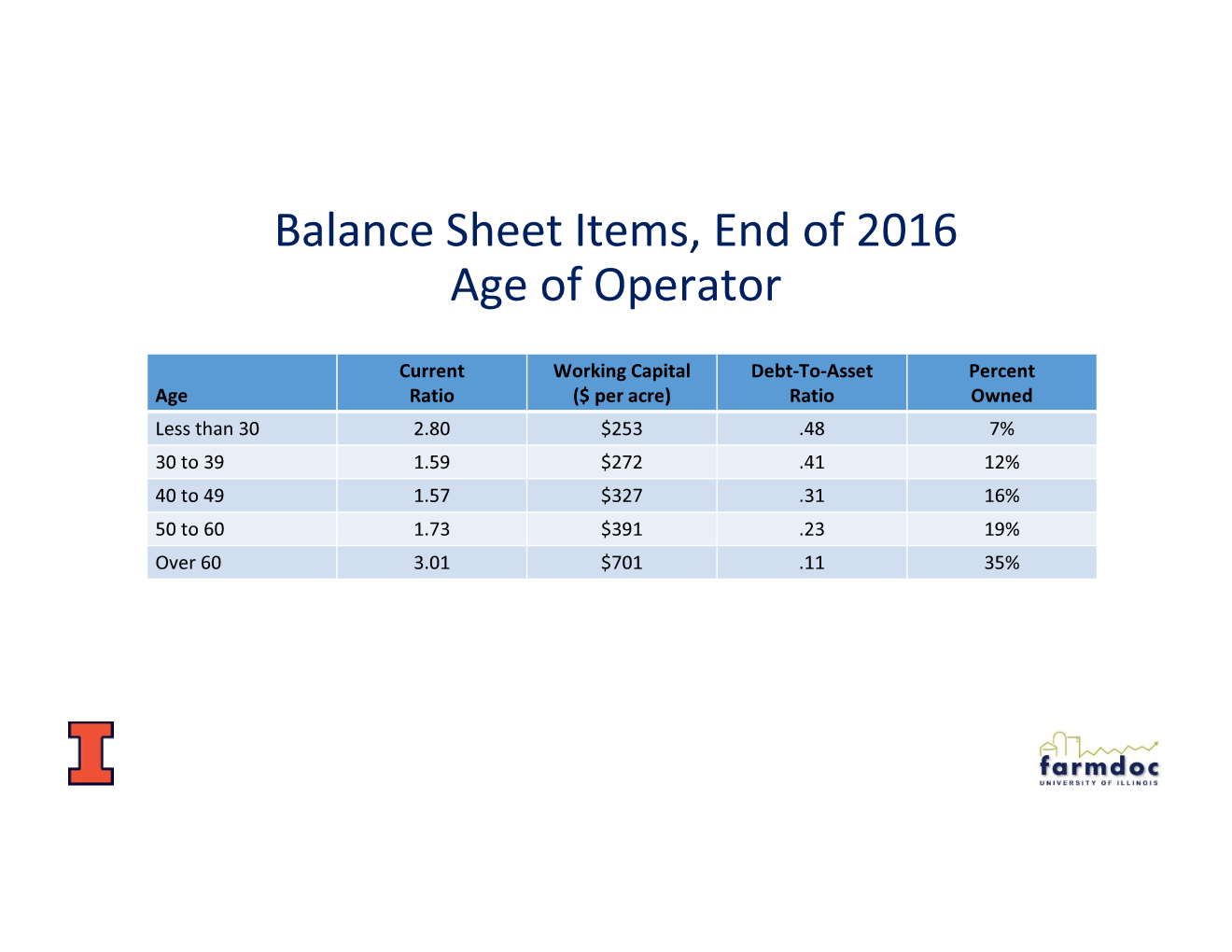 Compeer’s average client
Source: University of Illinois
other industries
Dairy
Based on early 2018 prices, dairy operators will be unprofitable unless they contracted milk, current prices are more in-line with moderate losses
Regional variances
Agribusiness
Food processors and packers, branded companies, beverages and ethanol each experiencing solid margins and profits
Grain and crop input related companies profits lessened due to low commodity prices
Swine
The average swine producer was profitable in 2017, and these producers have recorded 4 straight years of profitability
Production is increasing, but export demand has been strong
Home Mortgage
Compeer is advancing a “Center of Excellence” within the Farm Credit System for rural home mortgage
$575mm managed portfolio in addition to $1.1bn in portfolio loans
regulatory Capital ratios
* Operating range of 13-15%.  All other targets are “no less than” measures.
[Speaker Notes: Permanent capital includes all allocated equities, hence the reduction in 2018
Otherwise, all other capital ratios are increasing, and at or above the FIRs 1 level]
Total Regulatory Capital Ratio
Capital Benchmarks
Note: Analysis of Compeer portfolio using AIRB practices.   FMAC based on only Farm & Loan portfolio (excludes guarantees) and all capital.